Introduction to pattern drafting and sewing
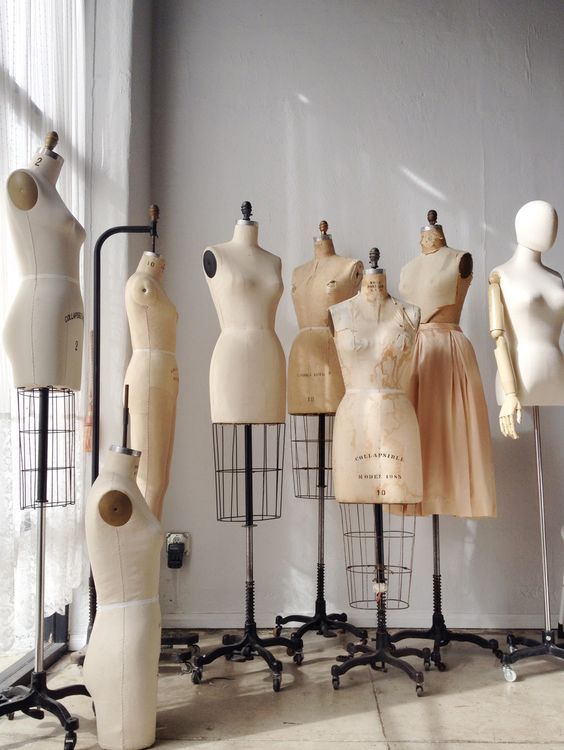 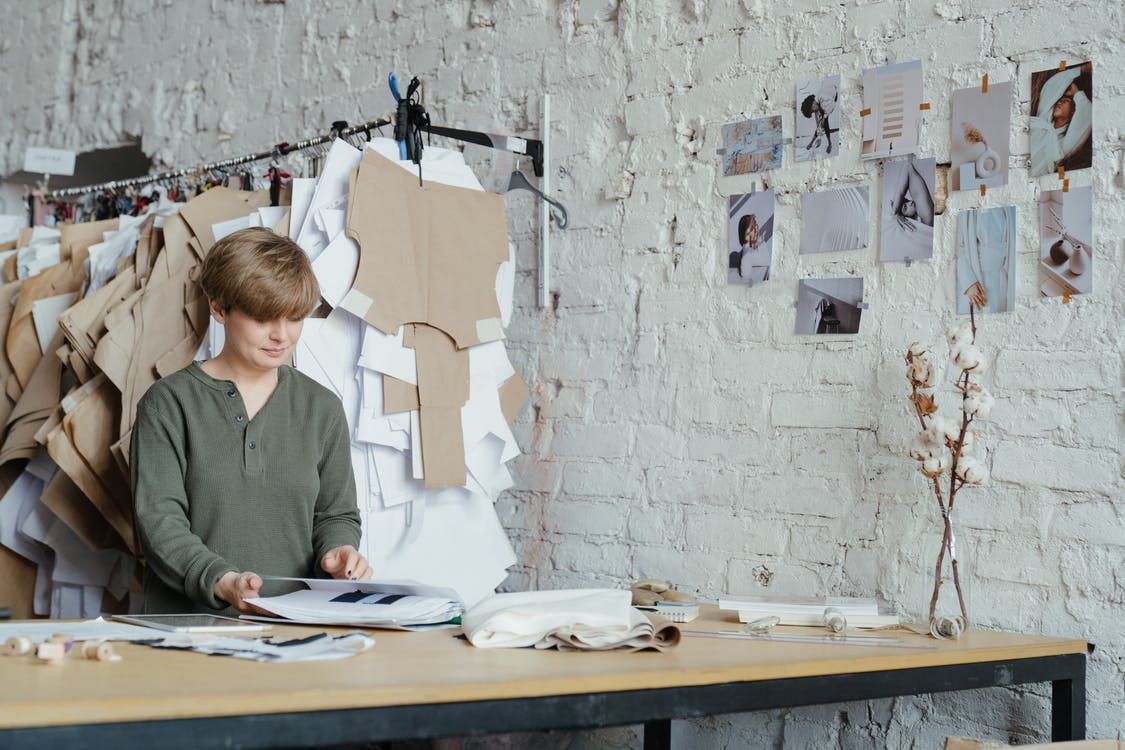 Source from royalty free photo from Pexels
(1)
(3)
Source from royalty free photo from Pexels
Introduction to pattern drafting and sewing
Source from royalty free photo from Pexels
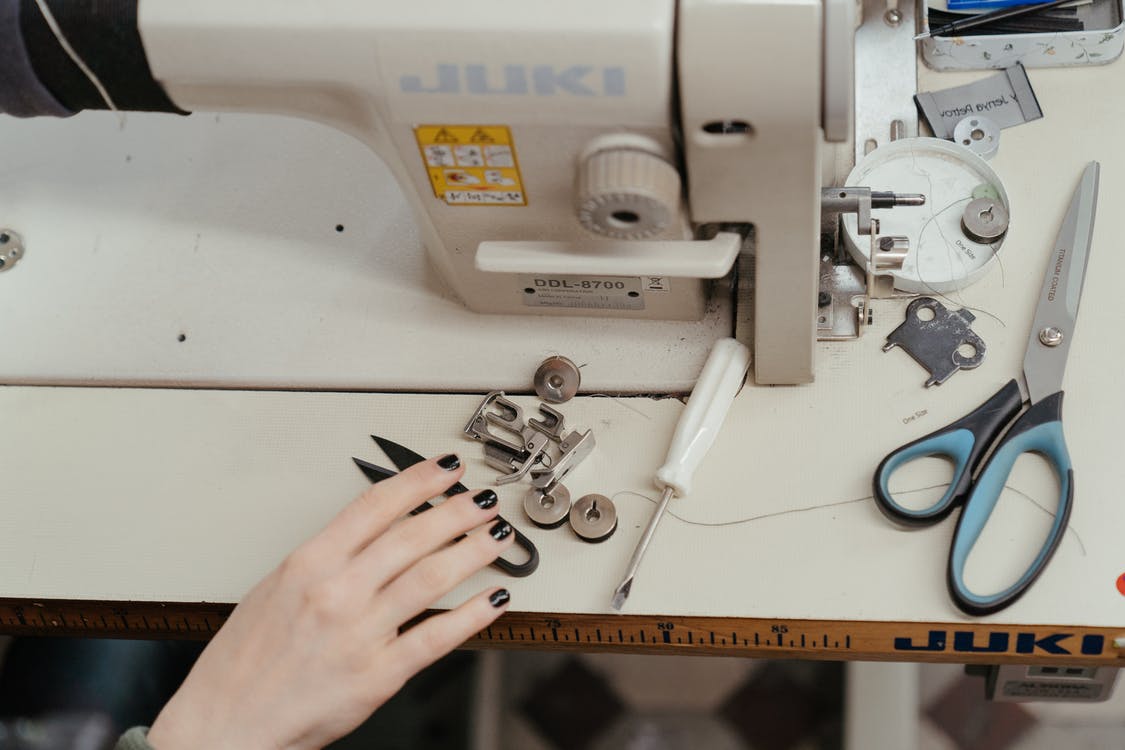 Source from royalty free photo from Pexels
Safety Rules
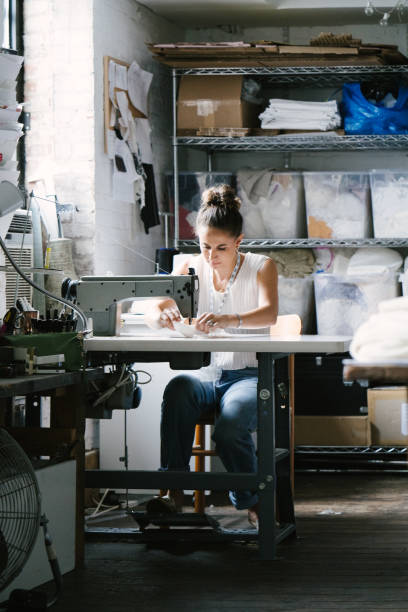 Feet should be removed from the treadle / foot pedal when not machining.
Treadle
Source from royalty free photo from Pexels
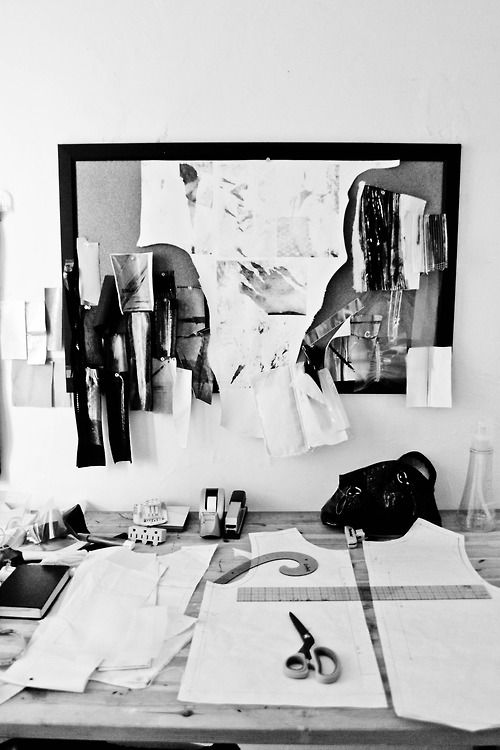 Scissors, needle and other sharp equipment should be handled with care and placed safely on worktops and tables. 

Always keep fingers away from the needle and belt while the sewing machine is running.
Source from royalty free photo from Pexels
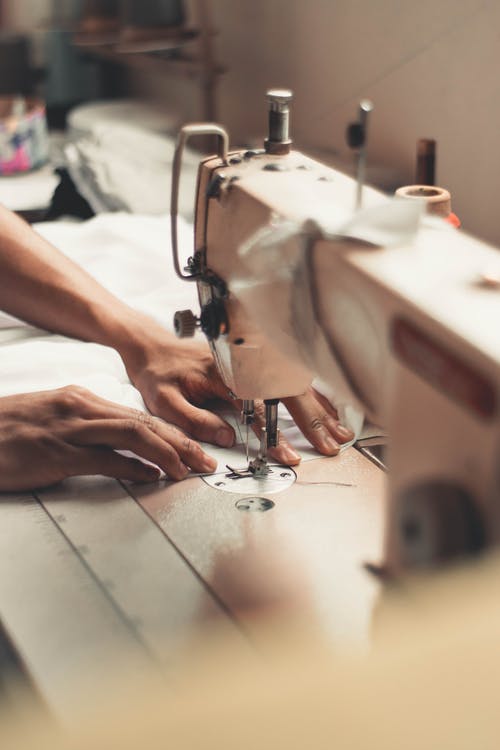 Long hair must be tied back.
Source from royalty free photo from Pexels
Source from royalty free photo from Pexels
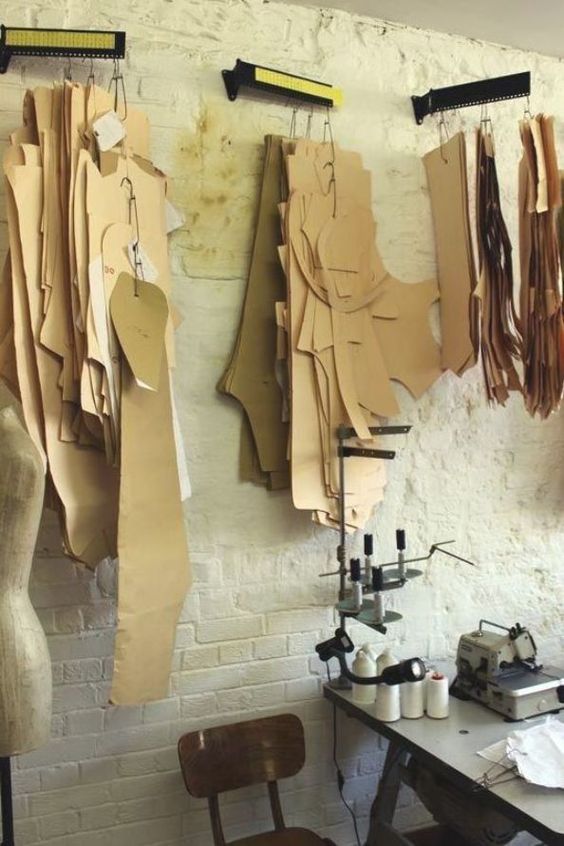 Never interfere with the motor or moving parts of the sewing machine. 
Guards and other safety devices are there to protect the users and should not be removed.
Source from royalty free photo from Pexels
Tools and equipment for Making patterns
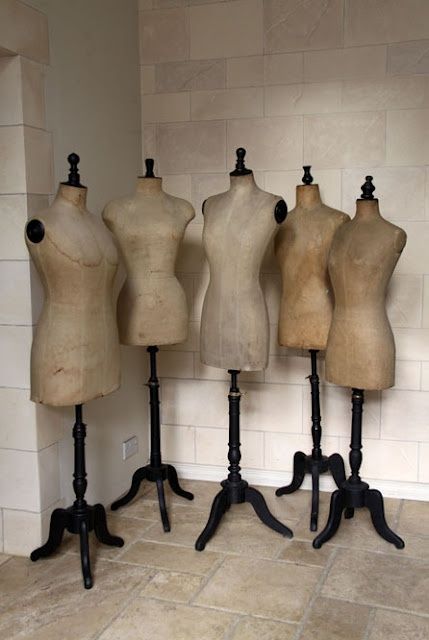 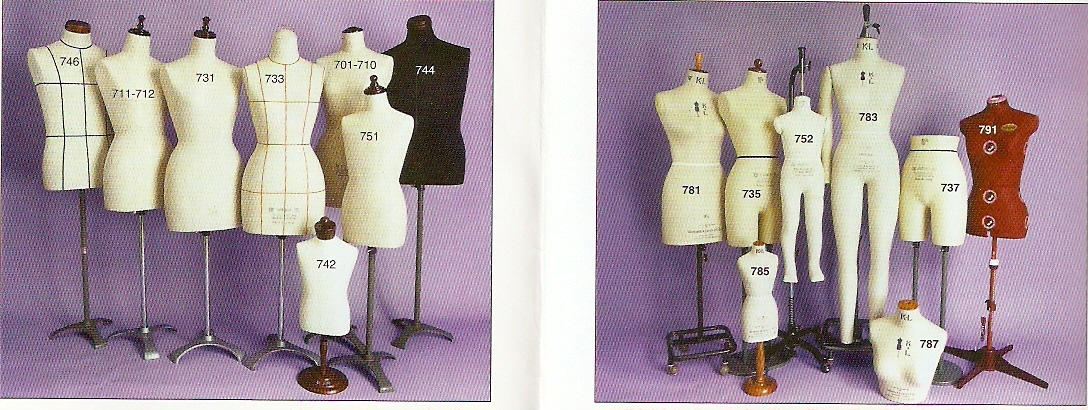 Dress stand
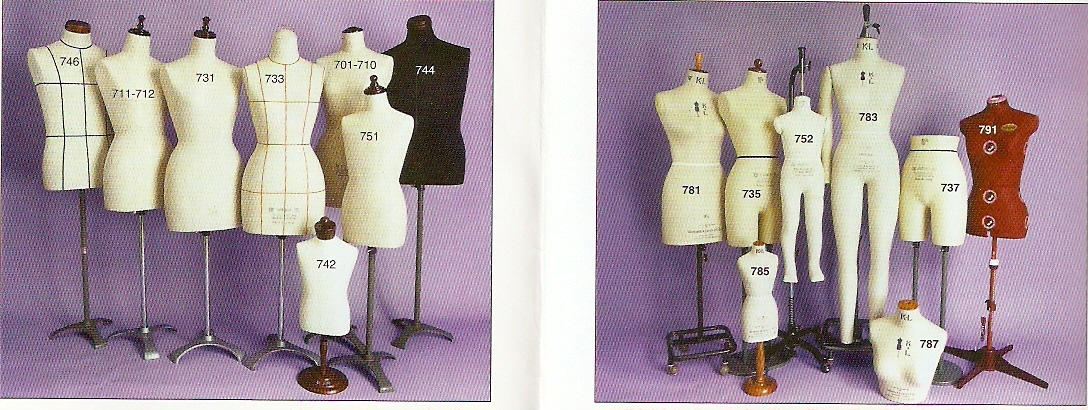 Source from royalty free photo from Pexels
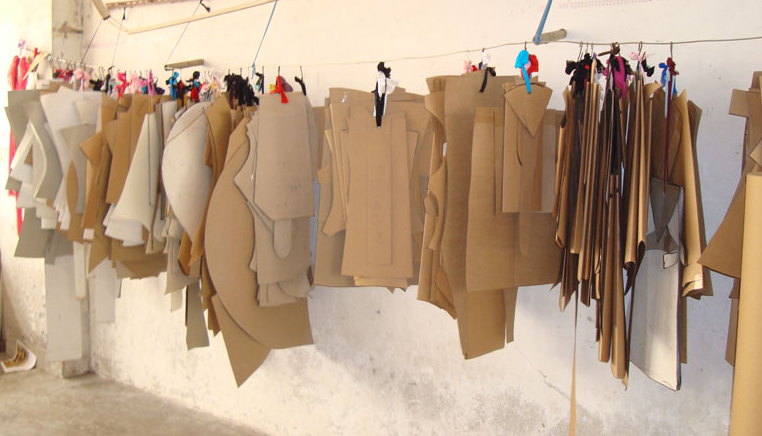 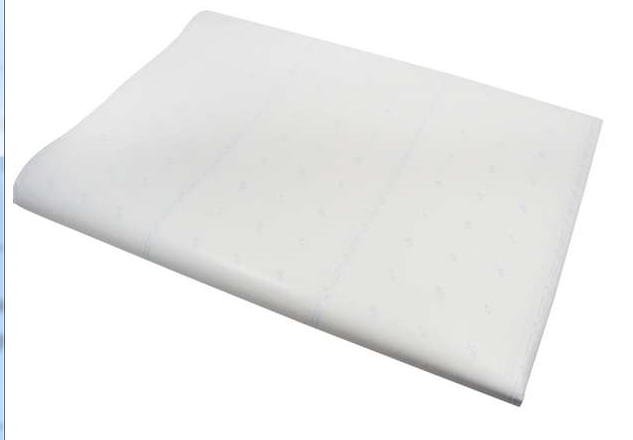 Paper (marker paper and Card board paper)
Source from royalty free photo from Pexels
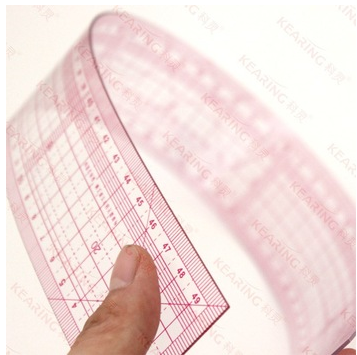 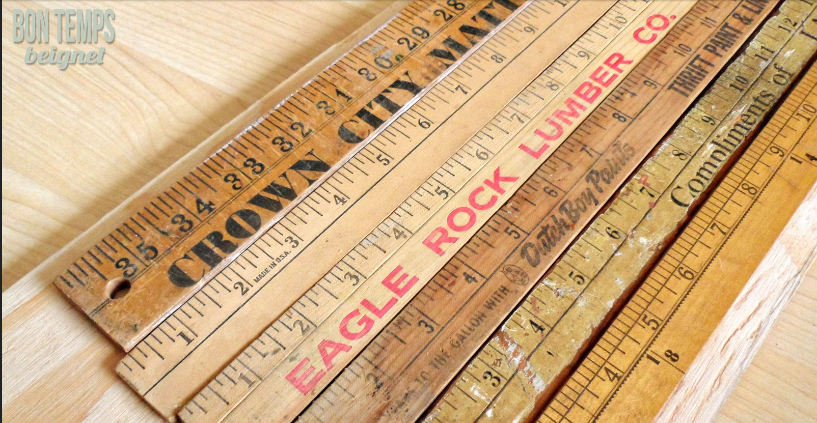 Tape measure/ Yard stick / Grading ruler
Source from royalty free photo from Pexels
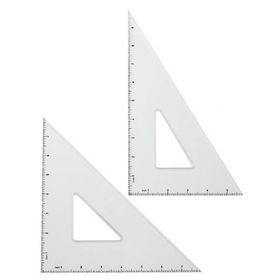 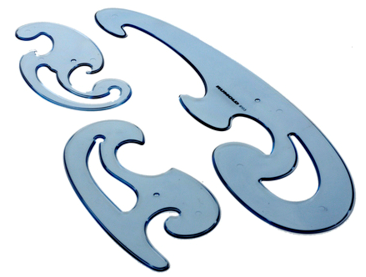 Set square / Curve rulers
Source from royalty free photo from Pexels
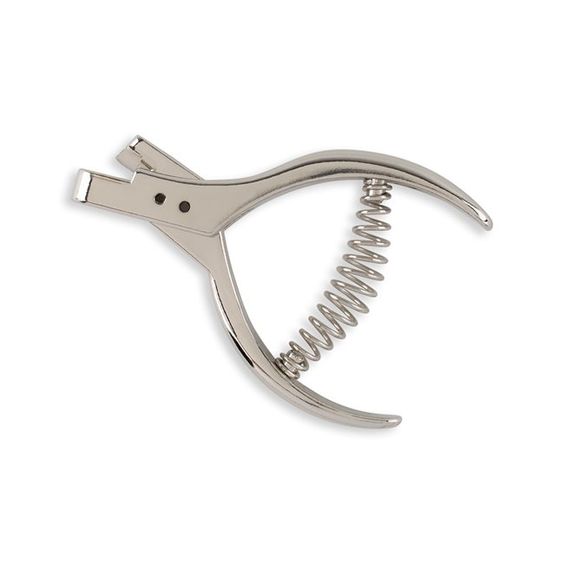 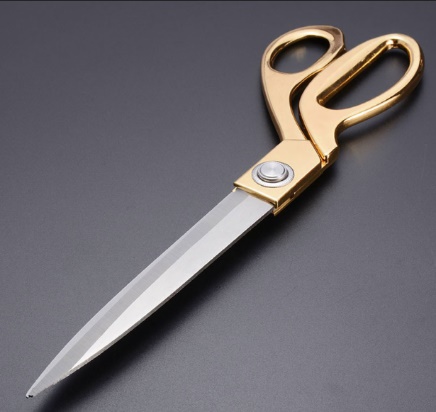 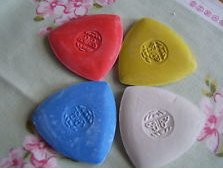 Pencil / Marking chalks / Cutting shears / Notcher
Source from royalty free photo from Pexels
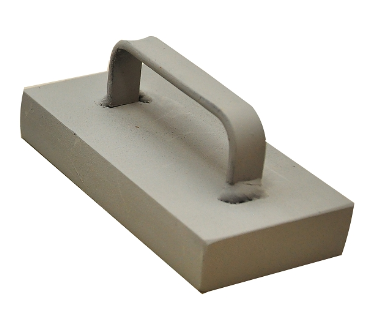 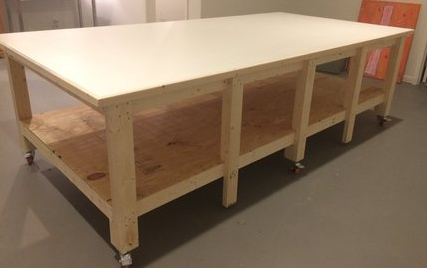 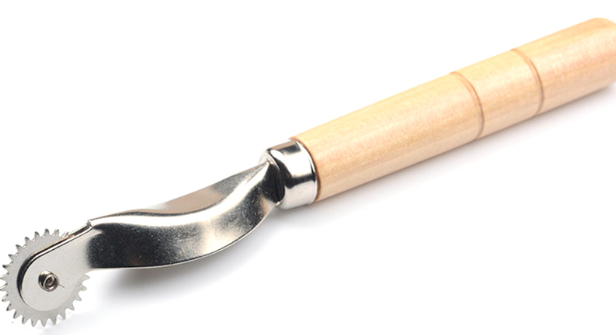 Tracing wheel/ Pattern weight / Work table
Source from royalty free photo from Pexels
Source from royalty free photo from Pexels
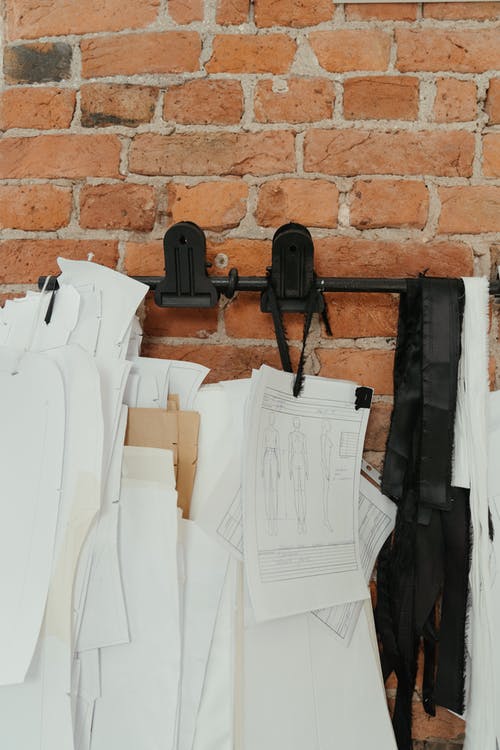 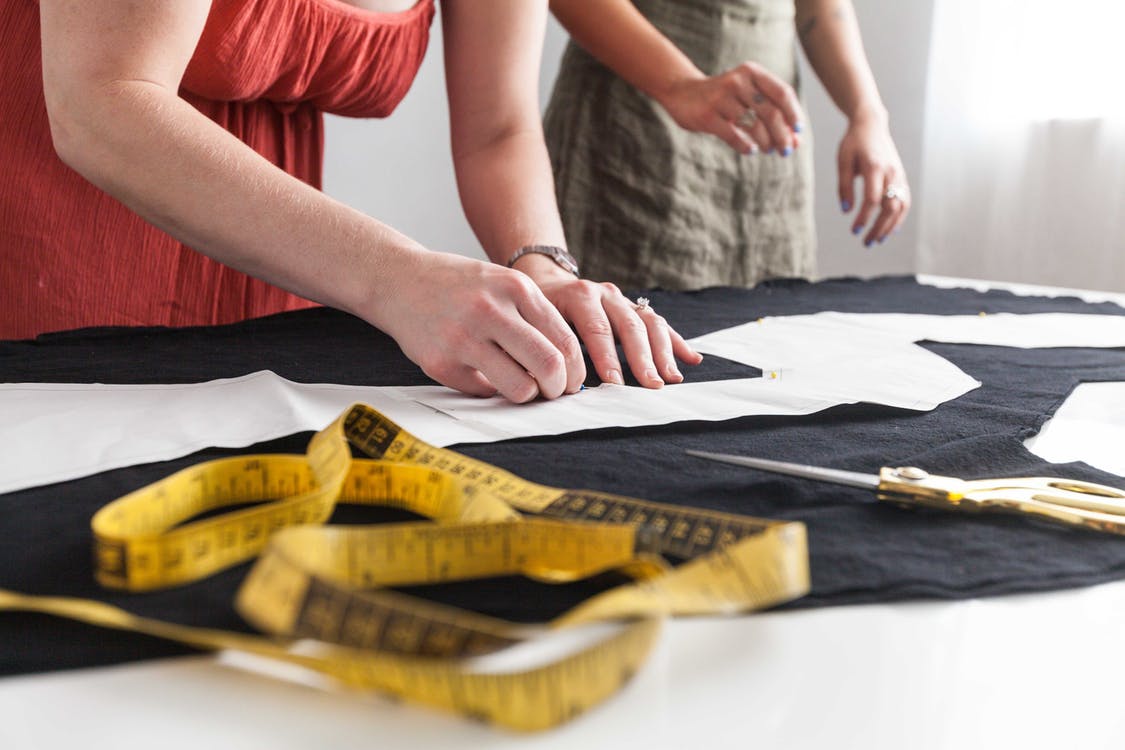 (1)
(3)
Introduction to pattern cutting techniques
Source from royalty free photo from Pexels
Grain Lines
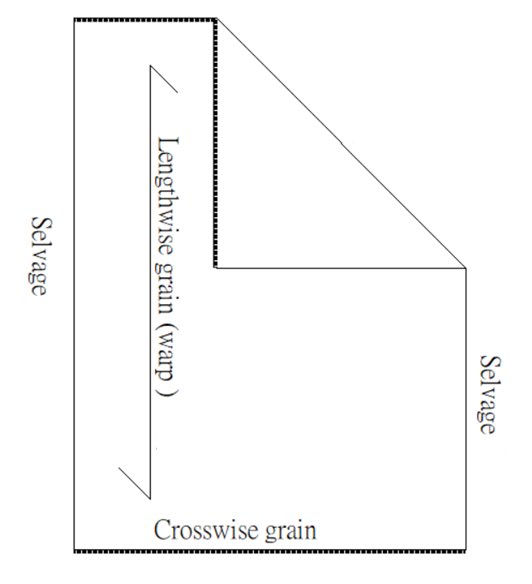 Grain: 
The direction of the yarn in woven fabrics. The direction affects the look feel of the fabric, and the hang and appearance of the garment.
Lengthwise grain (straight/warp ): 
Yarns that are woven parallel with the selvage and twisted more tightly than the crosswise grain. Also called the straight grain.
Crosswise grain (cross/ weft): 
Yarns that are woven perpendicular to the selvage.
True bias: 
A diagonal line that intersects with the lengthwise and crosswise grains at a 45° angle. The bias has maximum stretch.
True bias 
(45° angle)
Effects of different grain line positions on clothing design:
A ) Straight grain ( warp ) is stronger and stable. The straight grain can control the shape and hang of garment.

B ) Crosswise grain (weft) is  woven perpendicular to the straight grain and is less stable.

C) True bias runs at 45° to the straight grain and crosswise grain, and causes fabric to stretch when cut.
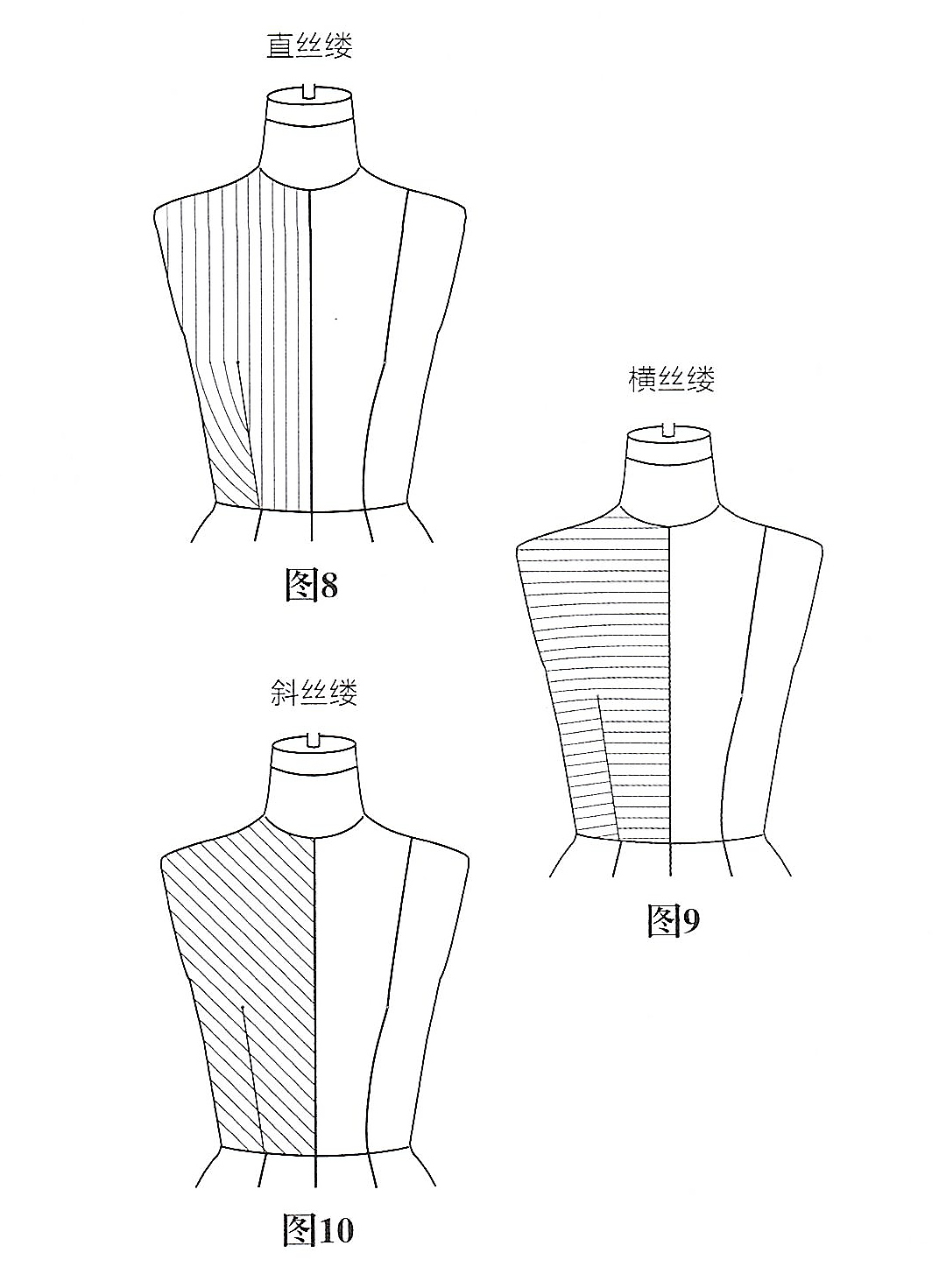 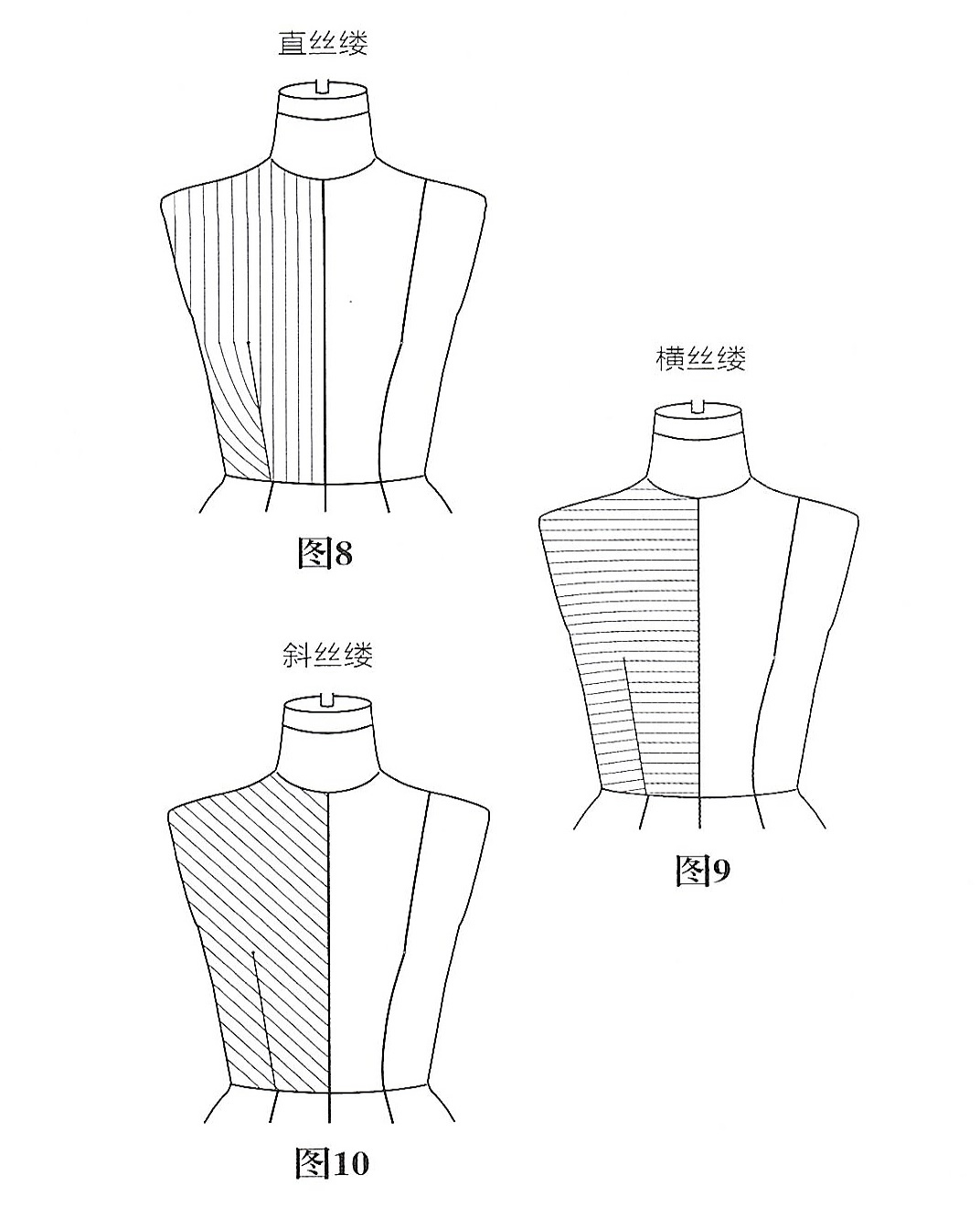 A
C
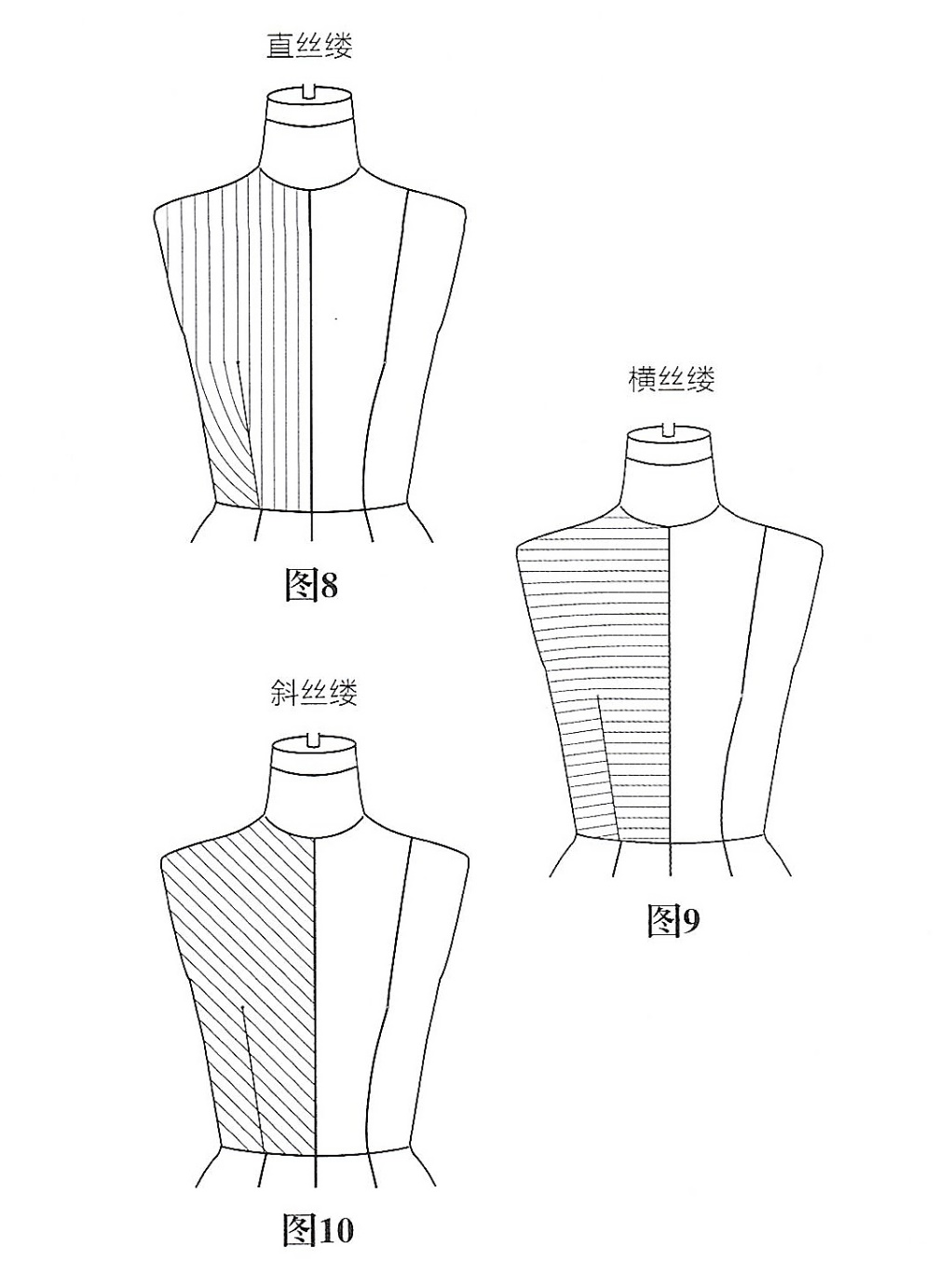 B
The Effect of Pattern's Grain on Fabric
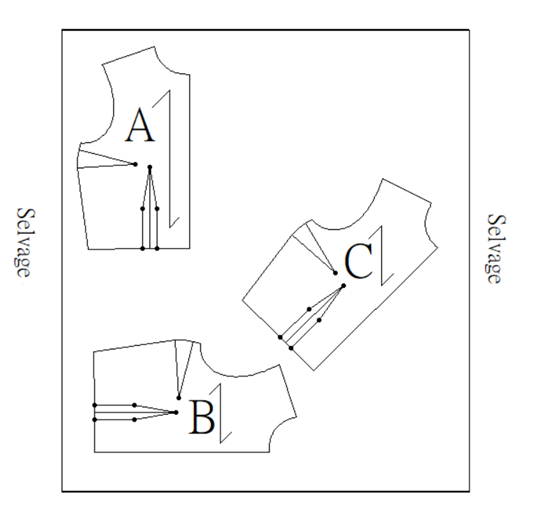 The fabric’s grain can affect the appearance, hang, and fit of the garment.

The grain line on the pattern is always placed on fabric parallel with the selvage.
Seam allowance
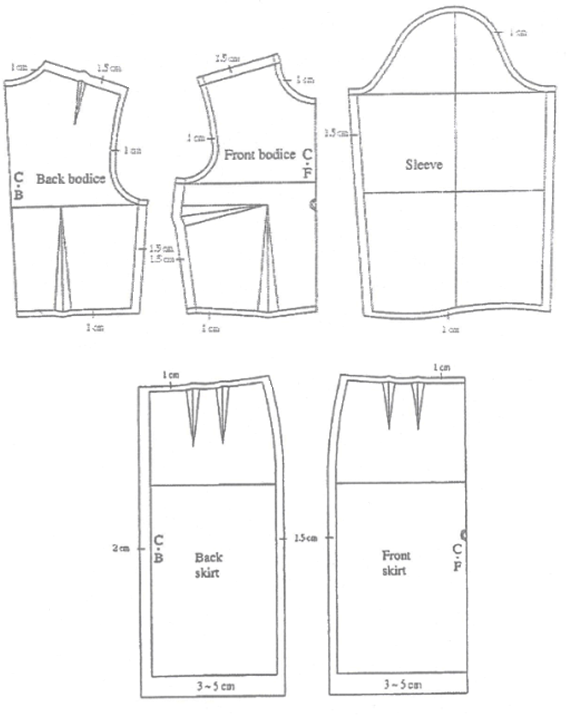 Different areas / lines / curves add different amount of seam allowance 

Curve line adds less seam allowance 

Hem adds more seam allowance
Seam allowance
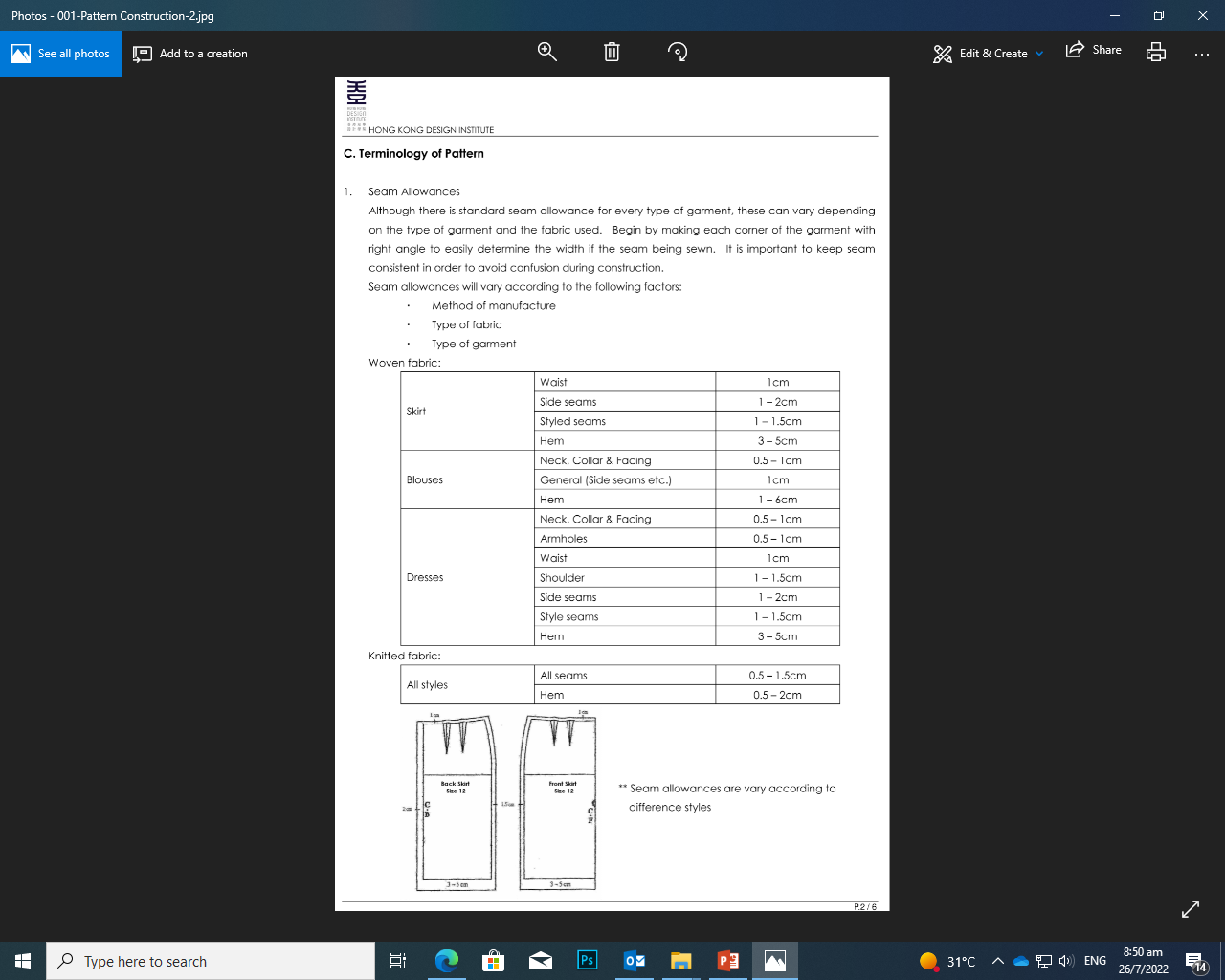 The amount of seam allowance varies according to the following factors:

Method of manufacture

Type of fabric

Type of style of garment
Notch
Indicates how different pattern pieces of a garment are matched to each other, as well as the placement of their darts, zippers, seam lines, hems and other design details.
Notch
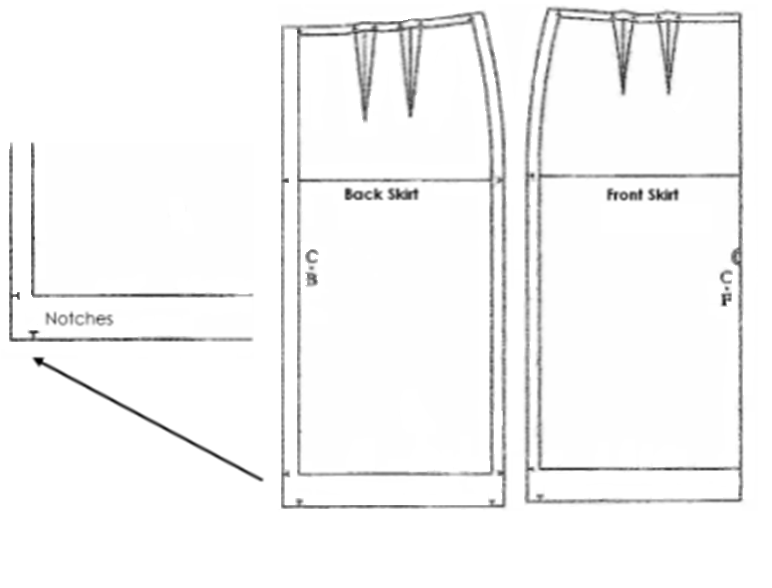 The marks are made inside the seam allowance at right angle to the seam line, and extend all the way to the pattern edge.
Balance Marks
They are used to ensure accurate joining of garment parts.

For example: two balance marks located at back armhole while one balance mark along front armhole.
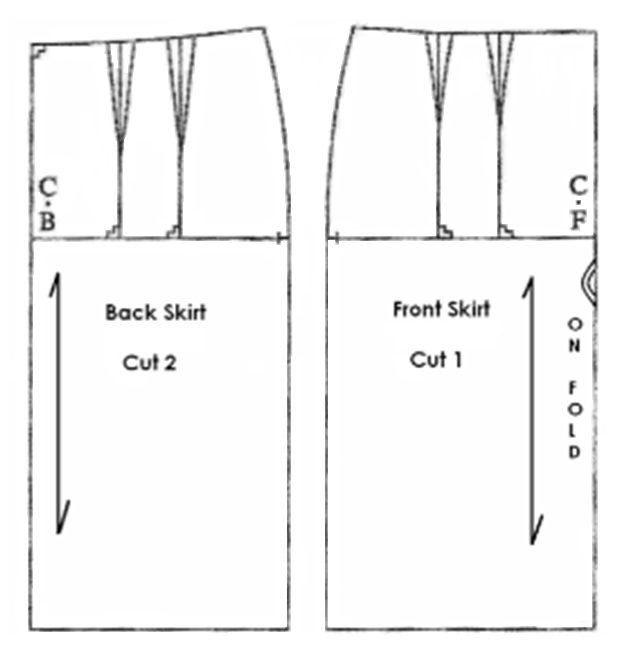 Labelling
Pattern pieces are labelled to indicate the pattern name, centre front, centre back and the total number to be cut.
Procedure for pattern construction
Stage One:
Analyse the designed style.
Draft / Trace basic blocks.
Adapt basic blocks to various garment styles.
Procedure for pattern construction
Stage Two:
Add appropriate seam allowance
Position the grain line, balance marks and notches 
Label each pattern:
Name
Centre Front (C.F.) and Centre Back (C.B.)
Number of pieces to be cu
Type of fabric in which the pattern piece will be cut (e.g. lining) 
Cut out pattern pieces
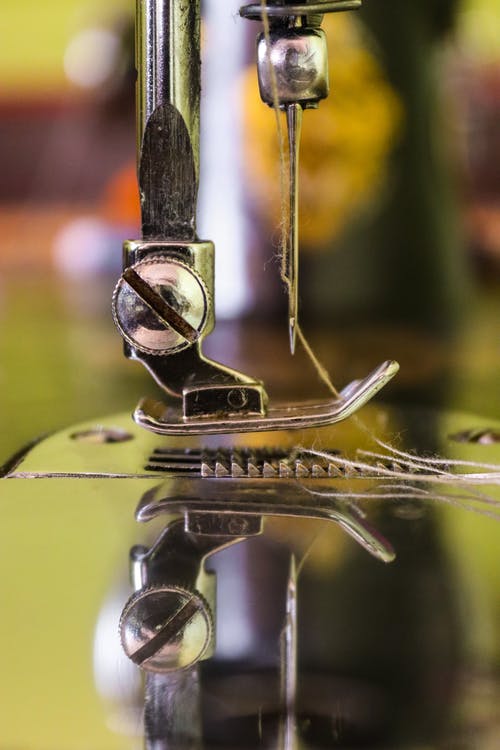 Preparation before sewing
Source from royalty free photo from Pexels
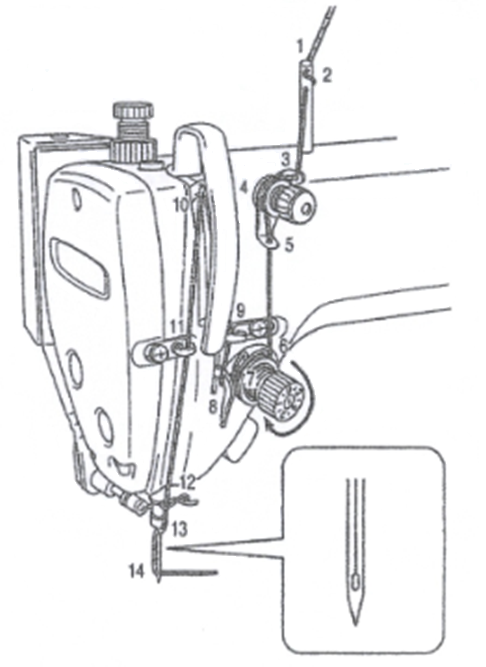 Preparation before sewing
Turn the machine pulley and raise the thread take-up before threading the upper thread 

Pass the needle thread in the order shown in the figure.

Pass the thread to the needle eye from left to right.

Pull out about 10cm (4 inches) of the thread from the needle eye.
Operation the sewing machine
Turn off the power switch when threading the machine , replacing the bobbin or installing the needle.

Do not touch any of the moving parts or press any objects against the machine while sewing .

Switch off the power when not using the machine and when leaving the machine unattended.
Demonstration Videos
1.  PREPARATION BEFORE SEWING - UPPER THREADING

2.  PREPARATION BEFORE SEWING - BOBBIN AND BOBBIN CASE

3.  PREPARATION BEFORE SEWING - THREAD THE BOBBIN
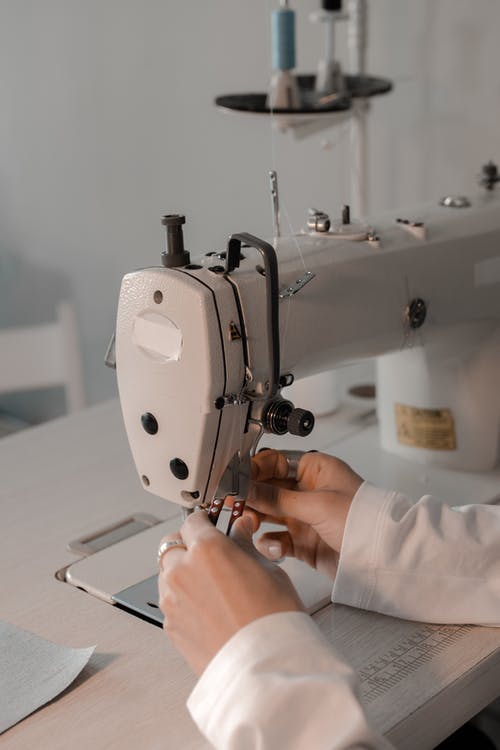 chapter activity
THREAD THE SEWING MACHINE
Can you try to thread the sewing machine and bobbin?
Source from royalty free photo from Pexels